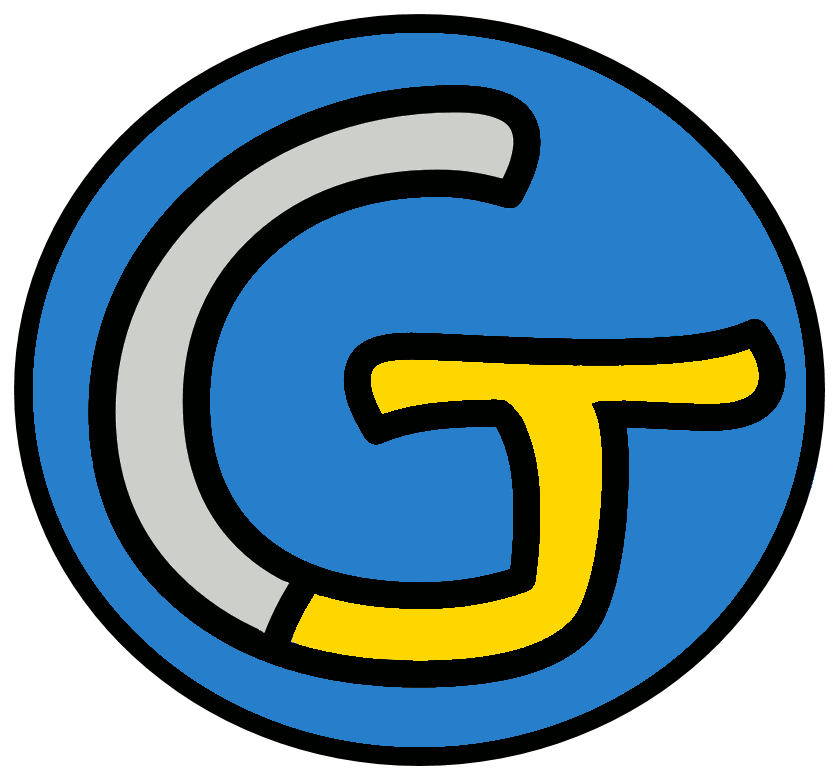 Mathématiques – Calcul mental CM1
Ajouter des décimaux inférieurs à 10
 Entraînement n° 1
Opération 1
4,8 + 1,1
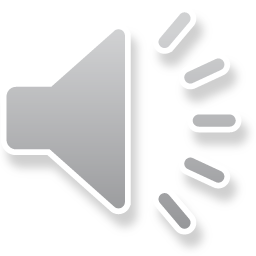 Opération 2
3,3 + 4,4
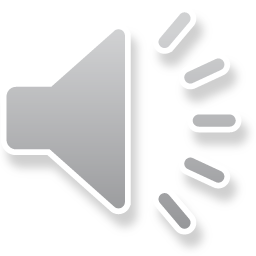 Opération 3
1,6 + 1,7
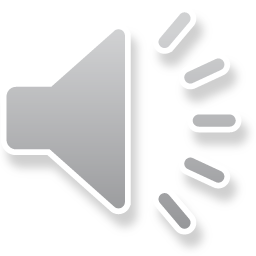 Opération 4
4,8 + 0,3
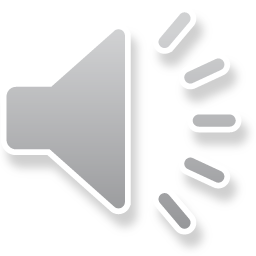 Opération 5
7,4 + 5,6
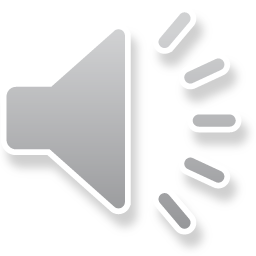 Opération 6
1,4 + 5,4
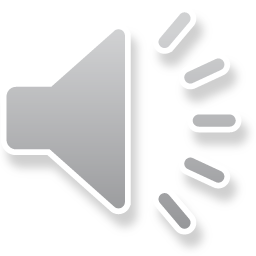 Opération 7
5,8 + 1,5
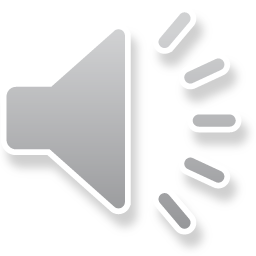 Opération 8
0,9 + 0,8
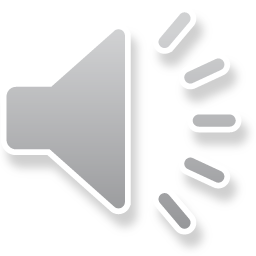 Opération 9
2,4 + 6,9
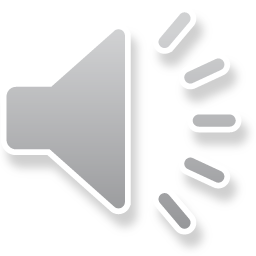 Opération 10
1,8 + 3,9
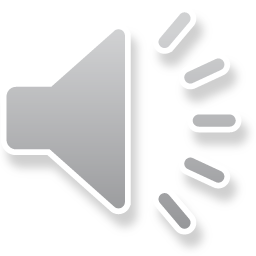 Opération 11
8,1 + 2,7
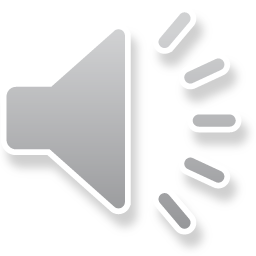 Opération 12
5,6 + 2,8
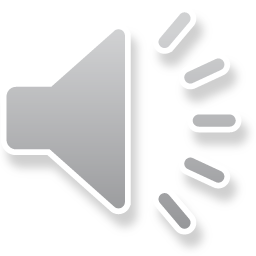 Opération 13
7,4 + 2,5
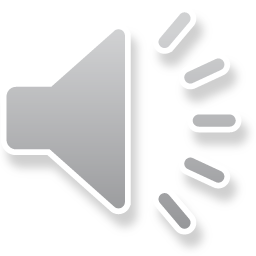 Opération 14
8,2 + 2,8
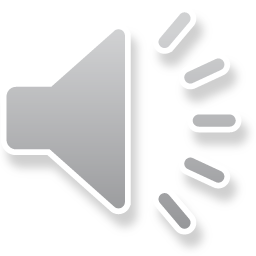 Opération 15
3,7 + 1,5
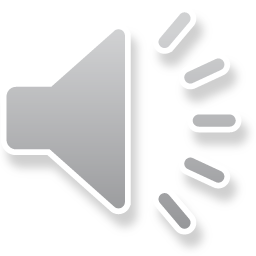 Opération 16
5,5 + 9,5
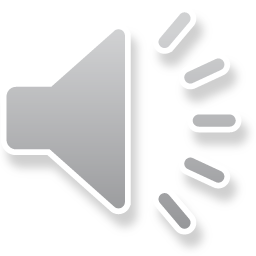 Opération 17
2,9 + 3,9
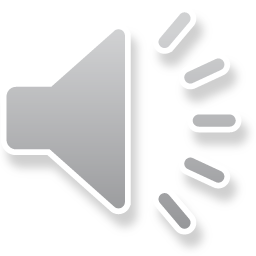 Opération 18
6,9 + 0,5
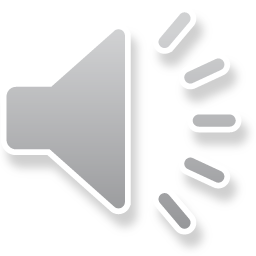 Problème
Lina a 1,8 € dans sa main gauche et 2,6 € dans sa main droite.
Quelle somme d’argent Lina a-t-elle en tout ?
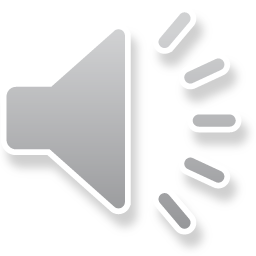 Correction
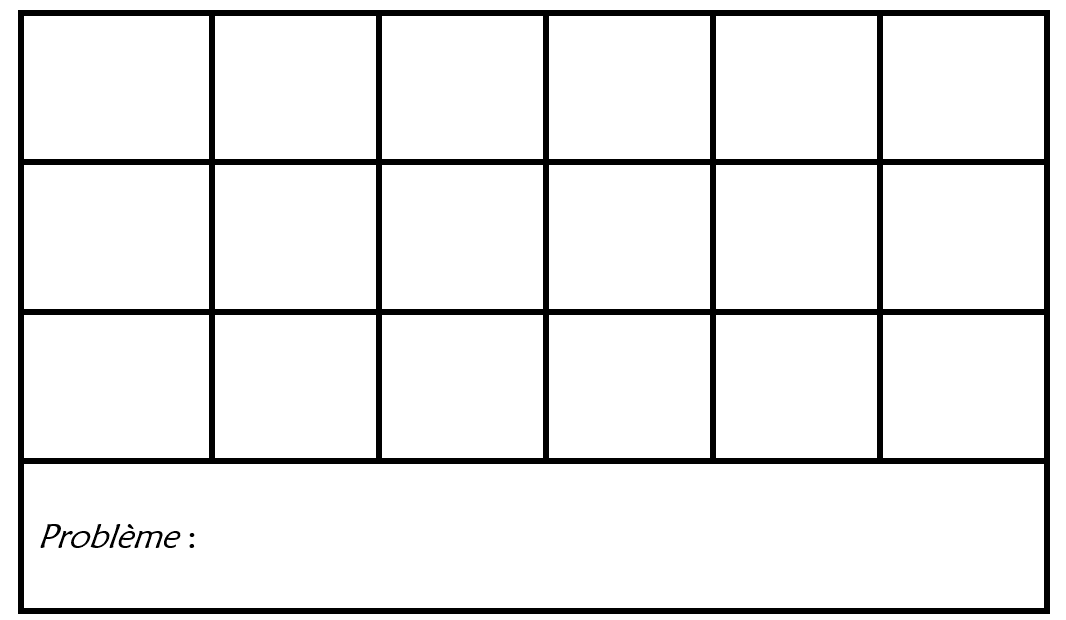